Medicine Hat Regional HospitalMedicine Hat, AB
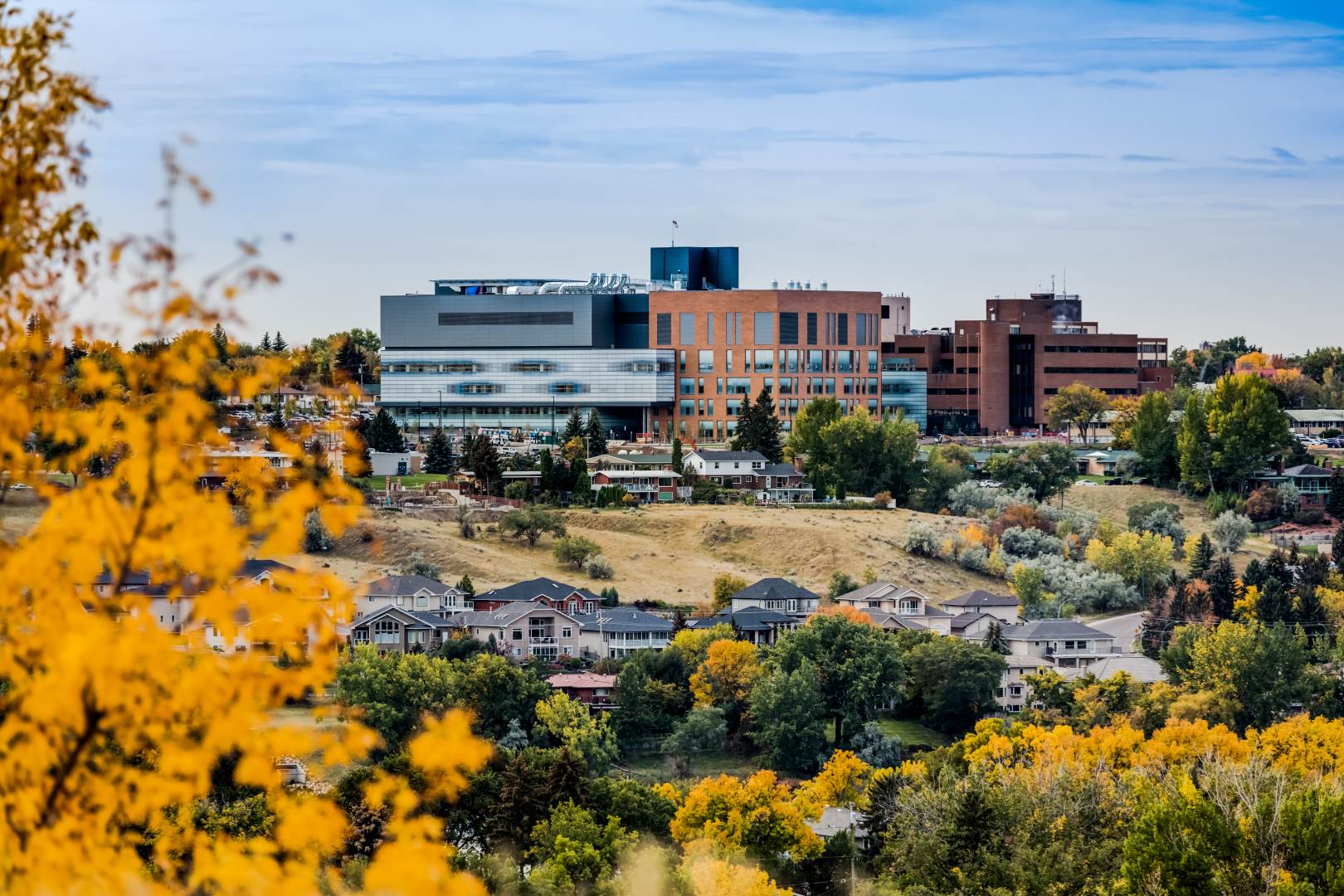 Co-champion:
Dr. Herbert Alejandro Manosalva
Co-champion:
Dr. Adeel Azam
Research Coordinator:
R.N.  Chloe Kilkenny
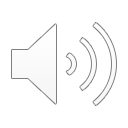 Key Players
210 Beds

24/7 Emergency Room

Primary Stroke Centre
(ACT Trial)
Level 3 Trauma Centre

Bariatric / Diabetes Clinic

Hemodialysis Unit
Site Details
Services Offered
Diagnostic imaging (CT, MRI and Ultrasound)
Emergency
Inpatient Care (Family Medicine, Internal Medicine, Neurology, Palliative Care, Pediatrics)
Psychiatry / Mental health
Respiratory Therapy (Acute care, Asthma Education, Stress Testing)
Secondary and Tertiary Prevention (Cardiac Rehab, Diabetes Clinic)
Surgery (General, Orthopedics, Plastics, Urology) and Preoperative Clinic
Cancer Care
Renal Dialysis
Academic Affiliations
University of Calgary
       Rural Family Medicine Program
University of Alberta
University of Lethbridge
Medicine Hat College
       Nursing Program
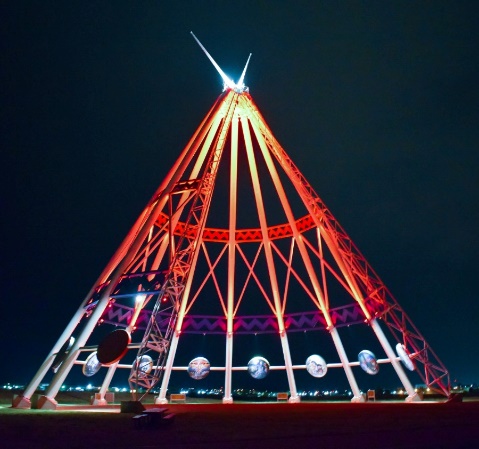 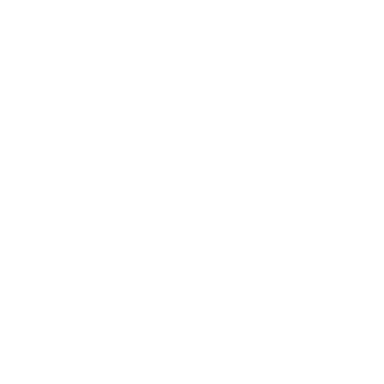 Highlights
Founded in 1889 as the first hospital in Alberta and was the major hospital between Winnipeg and Vancouver
Serves a catchment area of approximately 120,000 people
Long history as a clinical education hospital for a wide range of medical and allied health professionals – the School of Nursing was established in 1894.
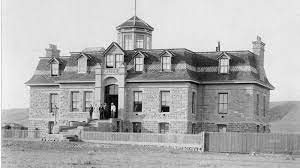 Thank you!